Priručnik za osposobljavanje za zelenu javnu nabavu2. Strateški aspekti zelene javne nabave
Priručnik za osposobljavanje za zelenu javnu nabavu
7. modul: Operativni (ključni sektori za zelenu javnu nabavu)
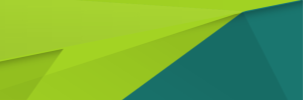 4. modul: Procjena potreba
1. modul: Uvod
5. modul: Kružna nabava
6. modul: Uključivanje tržišta
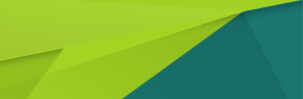 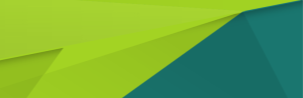 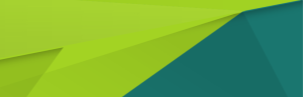 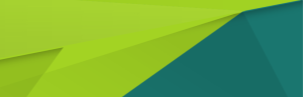 2. modul: Strateški aspekti zelene javne nabave
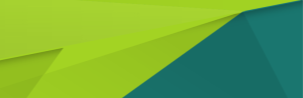 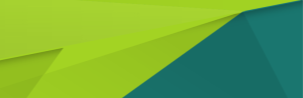 3. modul: Pravni aspekti zelene javne nabave
2. modul: Strateška nabava
2
Sadržaj 2. modula
Strateški temelj za primjenu zelene javne nabave
Upoznavanje sa zelenom javnom nabavom 
Prikupljanje podrške za zelenu javnu nabavu
Utvrđivanje područja primjene i ciljeva
Razvijanje strategije
Učinkovito pokretanje strategije zelene javne nabave
Praćenje i izvješćivanje
2. modul: Strateška nabava
3
Strateški temelj za primjenu zelene javne nabave
Zašto je strategija nabave važna za zelenu javnu nabavu?
Strategijom nabave utvrđuje se kako bi nabava trebala biti organizirana da bi se provodila politika nabave
2. modul: Strateška nabava
4
Strateški temelj za primjenu zelene javne nabave
Zašto je strategija nabave važna za zelenu javnu nabavu?
„Javna nabava strateški je instrument… [ali]… mogućnosti za stratešku javnu nabavu nisu dovoljno iskorištene.”
Komunikacija Komisije ustanovama: Kako unaprijediti funkcioniranje javne nabave u Europi i za nju (2017.)
2. modul: Strateška nabava
5
Strateški temelj za primjenu zelene javne nabave
Zašto je strategija nabave važna za zelenu javnu nabavu?
Strategija će pomoći u integraciji održivosti u aktivnosti javne nabave tijekom duljeg razdoblja, pružajući:
jasne ciljeve
odgovornosti
neprestano unaprjeđenje
2. modul: Strateška nabava
6
Strateški temelj za primjenu zelene javne nabave
Temelj strategije provedbe zelene javne nabave:
Preliminarne aktivnosti:
Upoznavanje s predmetom
Prikupljanje podrške

Upravljački pristup:
Utvrditi opseg primjene i ciljeve
Razviti strategiju
Pokrenuti strategiju
Pratiti i izvješćivati
2. modul: Strateška nabava
7
Upoznavanje sa zelenom javnom nabavom
Koje su koristi od zelene javne nabave?
Ispunjavanje ciljeva ekološke (zelene) politike o klimatskim promjenama, energetskoj učinkovitosti, kvaliteti zraka
Povećanje financijske učinkovitosti
Poboljšanje ugleda organizacije
Smanjenje rizika od neusklađenosti sa zakonodavstvom
Poticanje inovacije i razvoj konkurentskih održivih rješenja u vlastitoj regiji
2. modul: Strateška nabava
8
Upoznavanje sa zelenom javnom nabavom
Postoje li povezane politike?
Zelena javna nabava alat je koji se može upotrebljavati u rješavanju širokog spektra ciljeva politike
Sva poslužena hrana ima certifikat da je organska
Porast energetske učinkovitosti
Razvoj grada kako bi bio CO2 neutralan
Razvoj kružnog gospodarstva
Poboljšanje održive urbane mobilnosti
Utvrdite ciljeve postojeće politike koje možete povezati s provedbom zelene javne nabave
2. modul: Strateška nabava
9
Upoznavanje sa zelenom javnom nabavom
Utvrdite dobru praksu
Donositeljima odluka predstavite primjere uspješne zelene javne nabave iz stvarnosti
Saznajte više – dostupne studije slučajeva:
Europska komisija od 2010. objavljuje primjere dobre prakse 
U projektu Zelena javna nabava (GPP) 2020. objavljeno je više od 100 studija slučajeva
U projektu SPP Regije objavljeno je 40 modela natječaja zelene javne nabave
Na mreži Procura+ Network nalaze se profili aktivnosti svakog sudionika
Na platformi Održiva nabava nalazi se baza podataka o studijama slučajeva
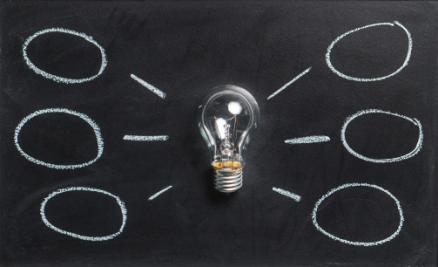 2. modul: Strateška nabava
10
Upoznavanje sa zelenom javnom nabavom
Istražite trenutačnu praksu
Odmaknite se i proučite svoje postojeće sustave i prakse nabave...
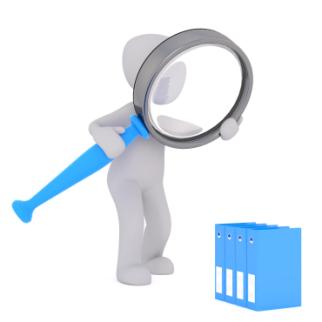 ...mnoge organizacije shvate da već imaju osnovne temelje zelene javne nabave
2. modul: Strateška nabava
11
Upoznavanje sa zelenom javnom nabavom
Kako je organizirana javna nabava?
Organizacija društva odredit će pristup zelenoj javnoj nabavi
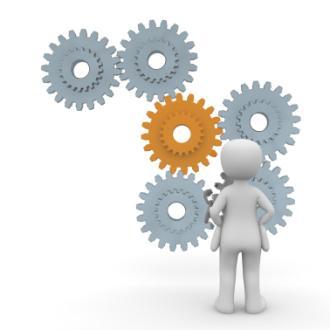 Središnja nabava?
Decentralizirana nabava? 
Pristup upravljanja kategorijom?
Utvrdite strukture nabave u organizaciji
Gdje su najbolje prilike za provedbu?
2. modul: Strateška nabava
12
Prikupljanje podrške za zelenu javnu nabavu
Politika zelene javne nabave
Tri razine politike zelene javne nabave:
Općenita obveza
Obveza u sklopu povezane politike
Sveobuhvatna politika zelene javne nabave
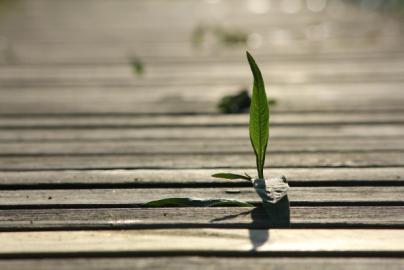 2. modul: Strateška nabava
13
Prikupljanje podrške za zelenu javnu nabavu
Politika zelene javne nabave – razvijanje ambicija politike u Barceloni
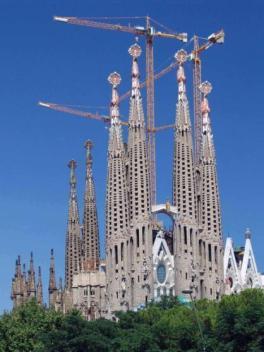 2015. – Tehnička uputstva za primjenu mjerila održivosti za 12 kategorija nabave visokog prioriteta. 
2013. – Donošenje Gradske odluke o odgovornoj javnoj nabavi. 
2010. – Pokrenut je sporazum Održivog gradskog vijeća.  
2006. – Program zelenog ureda razvio se do programa + Održivo gradsko vijeće
2001. – Izrada Programa zelenog ureda
2. modul: Strateška nabava
14
Prikupljanje podrške za zelenu javnu nabavu
Interni dijalog i komunikacija
Važno je održavati kontinuirani dijalog sa svima koji su uključeni u zelenu javnu nabavu ili na koje ona utječe
Zapitajte se: 
„Kako bi zelena javna nabave idealno izgledala u našoj organizaciji?”
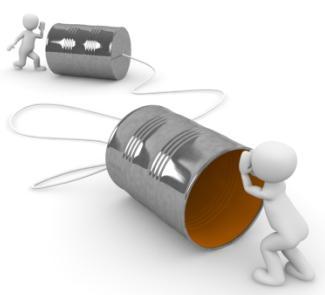 2. modul: Strateška nabava
15
Utvrđivanje opsega primjene i ciljeva
Odredite svoje ciljeve
Opseg primjene – koje su aktivnosti javne nabave vaše organizacije obuhvaćene strategijom u pogledu:
Kategorije proizvoda/usluga – na koju ste usmjereni?
Obuhvaćenost – obuhvaća li cijelu organizaciju ili samo njezine određene odjele?
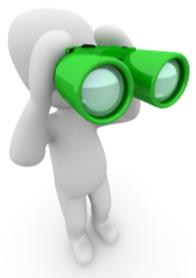 Ciljevi – koje ciljeve postavljate i prema kojim ćete ključnim pokazateljima uspješnosti (KPI-jevi) određivati uspjeh?
2. modul: Strateška nabava
16
Utvrđivanje opsega primjene i ciljeva
Utvrđivanje opsega primjene
Utvrdite prioritetne kategorije zelene javne nabave uzimajući u obzir:  
okolišne, društvene i gospodarske prioritete
važnost skupina proizvoda/usluga za proračun
razinu dostupnih vještina i resursa
postojeće iskustvo u održivoj nabavi
entuzijazam kolega u vezi sa zelenom javnom nabavom
obnove važnih ugovora
tržišnu dostupnost održivih opcija
političke ili pravne pokretače (npr. nacionalno zakonodavstvo).
Što je već zakonski obvezno u vašoj zemlji?
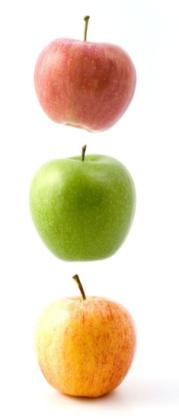 2. modul: Strateška nabava
17
Utvrđivanje opsega primjene i ciljeva
Utvrđivanje ciljeva
Jasno komunicirani ciljevi zelene javne nabave:
pružaju snažnu političku podršku za provedbu
pokazuju organizacijsku obvezu 
pružaju okvir za mjerenje napretka
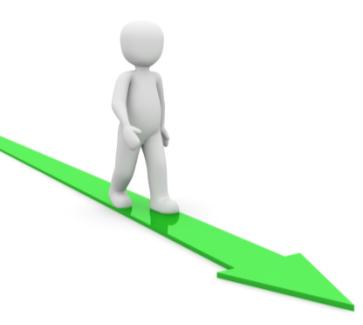 2. modul: Strateška nabava
18
Utvrđivanje opsega primjene i ciljeva
Razine ciljeva i primjeri
2. modul: Strateška nabava
19
Razvijanje strategije
Izradite akcijski plan zelene javne nabave
Akcijski plan treba ponuditi jasne, praktične pojedinosti o tome kako će se postići ciljevi.
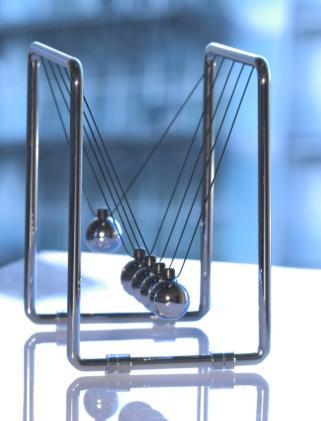 Navedite pojedinosti o:
opsegu svojih aktivnosti i ciljeva
uključenim dionicima
dodijeljenim odgovornostima
dostupnim resursima
mjerama i postupcima provedbe
važnim pokazateljima napretka
vremenskom okviru
2. modul: Strateška nabava
20
Razvijanje strategije
Aktivnosti nabave
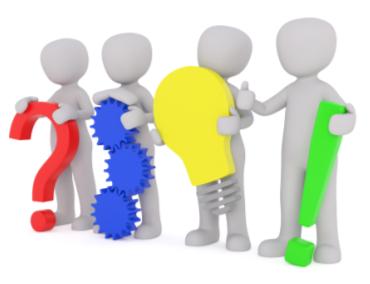 Uključuju specifične aktivnosti za područja ključnih proizvoda/usluga:
utvrdite odgovarajuće ekološke/društvene zahtjeve za kupnju
uključite te zahtjeve u stvarnu natječajnu dokumentaciju
pratite aktivnosti i rezultate te izvješćujte o njima
2. modul: Strateška nabava
21
Razvijanje strategije
Ostale aktivnosti
Radionice i osposobljavanja – prikupljanje podrške i razvoj vještina
Radne skupine – osnivanje radne skupine na čelu s koordinatorom
Razvoj poticaja – uključite zelenu javnu nabavu u opise poslova i revizije plaća
Profesionalizacija – Možete li vanjskim osposobljavanjem pridonijeti profesionalnom razvoju nabavljača?
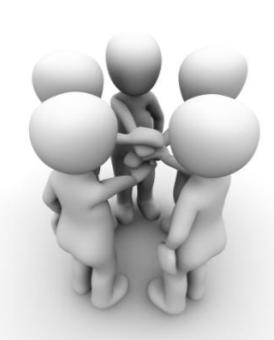 2. modul: Strateška nabava
22
Razvijanje strategije
Komunikacija
Stalno informirajte kolege i vanjske dionike, uključujući dobavljače, o strategiji i ciljevima
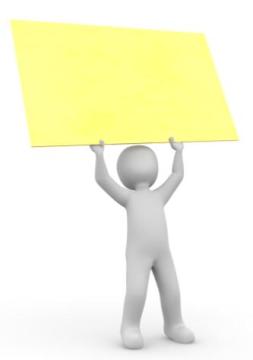 Podizanje svijesti – seminari / okrugli stolovi, letci, organizacijski intranet
Informirajte dobavljače o namjerama – navedite vrijeme i informacije kako bi se prilagodili novim zahtjevima
Predstavite aktivnosti široj javnosti
2. modul: Strateška nabava
23
Razvijanje strategije
Praćenje izvršavanja
Evidentiranje napretka i praćenje postignuća strategije i ciljeva trebaju se provoditi više od jednom godišnje.
Od jednostavne baze podataka o tome kada su uključeni kriteriji za zelenu javnu nabavu...
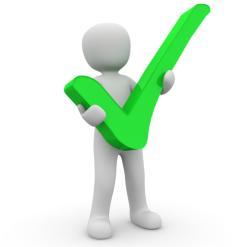 ... do sustava koji se mogu povezivati na platforme e-nabave
2. modul: Strateška nabava
24
Razvijanje strategije
Dodjeljivanje odgovornosti
Tko bi trebao i mogao biti odgovoran za provedbu zelene javne nabave?
Tko će predvoditi strategiju zelene javne nabave?
Tko ima postojeće znanje i vještine o zelenoj javnoj nabavi?
Koje bi utjecajne dionike trebalo uključiti?
Trebate li za to imenovati (ili angažirati) posebno osoblje?
Koji je vanjski stručnjak potreban?
Imenujte predvodnika zelene javne nabave koji će objediniti strategiju i aktivnost
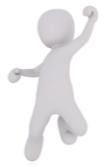 2. modul: Strateška nabava
25
Učinkovito pokretanje strategije zelene javne nabave
Proces redovite revizije
Pratite odvija li se akcijski plan kako je planirano:
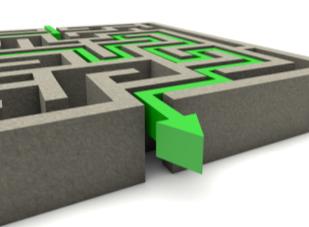 provođenjem redovitih ažuriranja i izvješćivanjem o njima
provođenjem redovitih revizija
2. modul: Strateška nabava
26
Praćenje i izvješćivanje
Procjena
Ovo je prilika da:
provjerite jesu li ciljevi postignuti
utvrdite sve probleme koje ste uočili
razvijete rješenja
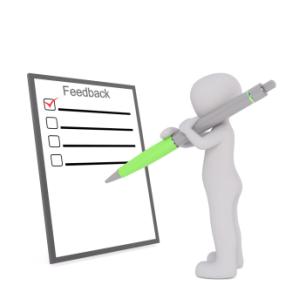 2. modul: Strateška nabava
27
Praćenje i izvješćivanje
Postavljanje sustava praćenja
Izvor: Ecoinstitut (2016.)
Studija slučaja: Vlada Flandrije
Unaprijeđeno prikupljanje podataka o zelenoj javnoj nabavi putem internetskog sustava
Integrirani minimalni kriteriji za zelenu javnu nabavu u sustav
Kontinuirano unaprjeđenje i ažuriranje sustava na temelju kapaciteta nabavljača i razvoja tržišta
Studija slučaja: Glavni grad metropolitantskog područja Rima
Popunjene tablice s podacima za svaku zelenu kupnju robe i usluga te poslane Uredu za koordinaciju zelene javne nabave 
Praćenje godišnjih rezultata i izvješćivanje o njima
Sustav internetskog praćenja koji onemogućuje dovršetak kupnje bez popunjene tablice s podacima o zelenoj javnoj nabavi
Svi materijali dostupni su ovdje
2. modul: Strateška nabava
28
Praćenje i izvješćivanje
Procjena
Vaša interna revizija treba razmotriti:
Akcijski plan – jesu li sve aktivnosti provedene prema planu? 
Ambiciju – jesu li ciljevi i aktivnosti bili preambiciozni ili nisu bili dovoljno ambiciozni?
Ciljeve – Krećete li se prema ciljevima po planu? 
Uključenost – Jesu li kolege i ostali odjeli bili angažirani u politici i planovima?
2. modul: Strateška nabava
29
Dodatne smjernice i podrška
Priručnik Procura+ (3. izdanje, 2016.)
Kupujmo zeleno (3. izdanje, 2016.)
Vodič kroz kružnu nabavu (2017.)
Primjeri dobre prakse
Služba za pomoć o zelenoj javnoj nabavi
Za dodatnu podršku u vezi sa zelenom javnom nabavom, obratite se EU-ovoj besplatnoj
 Službi za pomoć
Priručnik je za Europsku komisiju razvilo vijeće ICLEI – Lokalne vlasti za održivost
Autor modula: ICLEI – Lokalne vlasti za održivost 
Vlasnik, urednik: Europska komisija, GU za okoliš, 2019.
Fotografije: preuzete sa stranice Pixabay.com posredstvom mreže Creative Commons CCO
Odricanje od odgovornosti: Ovaj priručnik okvirni je dokument službi Komisije i ni na koji se način ne može smatrati obvezujućim za ovu ustanovu. Ni Europska komisija ni bilo koja osoba koja djeluje u njezino ime nisu odgovorni za potencijalnu upotrebu informacija iz ovog dokumenta.
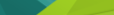 2. modul: Strateška nabava